Секция 2.4
.Развитие кадрового потенциалаи методическое сопровождение развития системы профессионального образования
__________________________
Руководители–модераторы:

Золотарева Ангелина Викторовна (Ярославль, ИРО)
Батрова  Ольга Фридриховна (Москва, ФИРО)
Факторович Алла Аркадьевна (Москва, ФИРО)
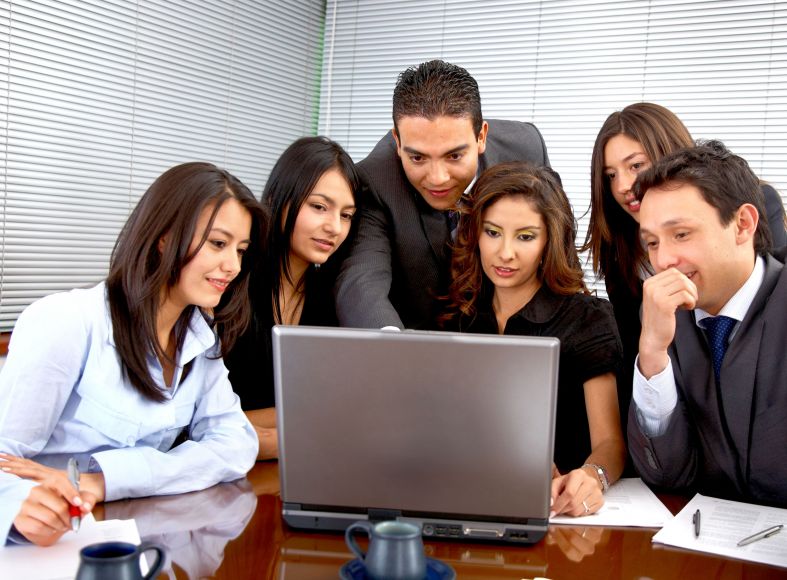 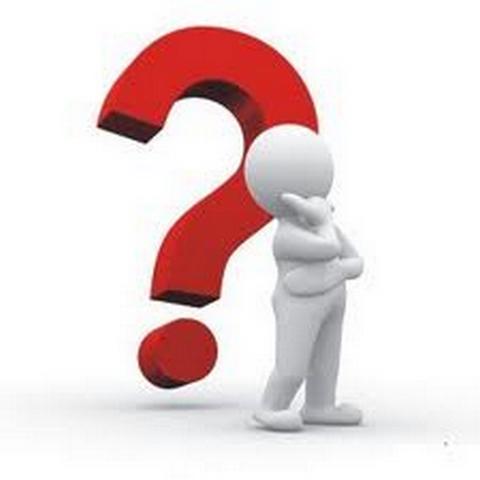 В сфере интересов секции следующие вопросы:
Методическое обеспечение: инструмент развития педагога и обеспечения качества образования или обременительная и бесполезная нагрузка?
Методическое обеспечение современного образовательного процесса в вузе и колледже: каким оно должно быть (по содержанию, жанру, структуре, объему)?
Инструменты развития кадрового потенциала: условия, риски применения, оценка эффективности. 
Оценка эффективности деятельности профессиональной образовательной организации: информация для развития каждого или дифференциации на лучших и худших?
МЕТОДИЧЕСКОЕ ОБЕСПЕЧЕНИЕ КАК ИНСТРУМЕНТ СОВЕРШЕНСТВОВАНИЯ ОБРАЗОВАТЕЛЬНОГО ПРОЦЕССА, ПРОФЕССИОНАЛЬНОГО РАЗВИТИЯ И ОЦЕНКИ КАЧЕСТВА ТРУДА ПРЕПОДАВАТЕЛЯ
ОСНОВАНИЕ ДЛЯ ОЦЕНКИ КАЧЕСТВА ТРУДА, ПОКАЗАТЕЛЬ ДЛЯ ЭФФЕКТИВНОГО КОНТРАКТА
ПРАКТИКООРИЕНТИРОВАННЫЕ ОБРАЗОВАТЕЛЬНЫЕ ТЕХНОЛОГИИ;
РАЗВИТИЕ ИКТ, ЭЛЕКТРОННОЙ, ВИРТУАЛЬНОЙ СРЕДЫ
ПРОФИЛАКТИКА РИСКОВ ПОТЕРИ КАЧЕСТВА
УПРАВЛЕНИЕ ИНТЕЛЛЕКТУАЛЬНОЙ СОБСТВЕННОСТЬЮ
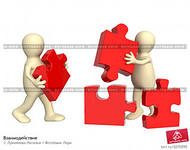 КООРДИНАЦИЯ И ГАРМОНИЗАЦИЯ  ДЕЯТЕЛЬНОСТИ ПРЕПОДАВАТЕЛЕЙ (ЕДИНСТВО ЦЕЛЕЙ И ПОДХОДОВ)
СОСТАВ
МЕТОДИЧЕСКОГО ОБЕСПЕЧЕНИЯ ОБРАЗОВАТЕЛЬНОГО ПРОЦЕССА
В
Н
Е
Ш
Н
И
Й
 
З
А
К
А
З
В
Н
У
Т
Р
Е
Н
Н
И
Е
 
 У
С
Л
О
В
И
Я
... ???
Ситуации-стимулы: успех, кризис, новые задачи, совместное решение
Методическая деятельность
Инструменты развития кадрового потенциала: 
условия, риски применения, оценка эффективности.
Рациональная расстановка, привлечение практиков, организация взаимодействия
Эффективный контракт, аттестация
Развитие организационной культуры
Непрерывное образование, ПК, 
в  т.ч. корпоративное
Соревнование – кооперация, проф. поддержка